Давайте, друзья, улыбнёмся  
                                   друг другу!                                                                                            
Улыбки подарим гостям!
К уроку готовы! 
                       Тогда - за работу!
Удачи желаю я Вам!
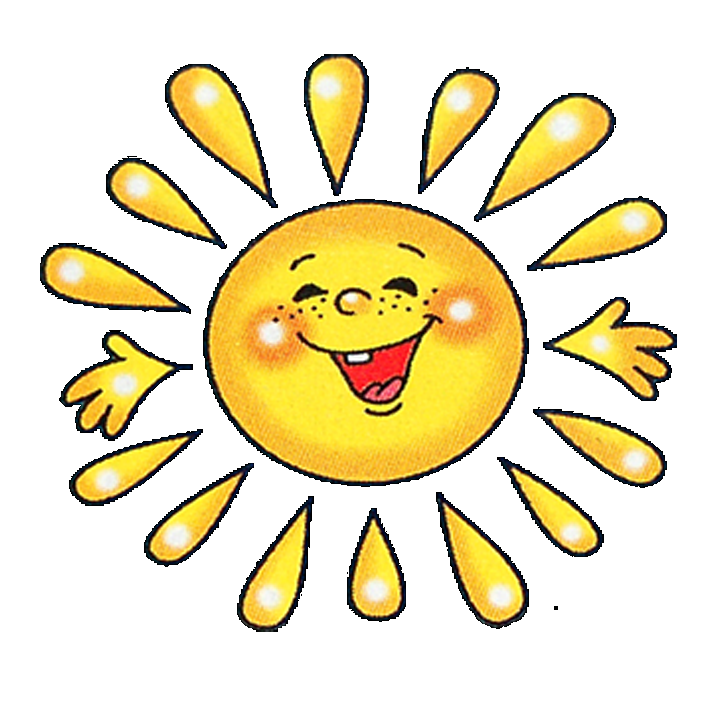 Чтобы узнать предмет, точно его  
         охарактеризовать,  слова какой части речи
                    потребуются?
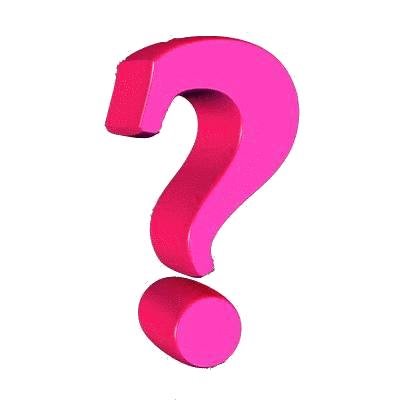 Имена прилагательные
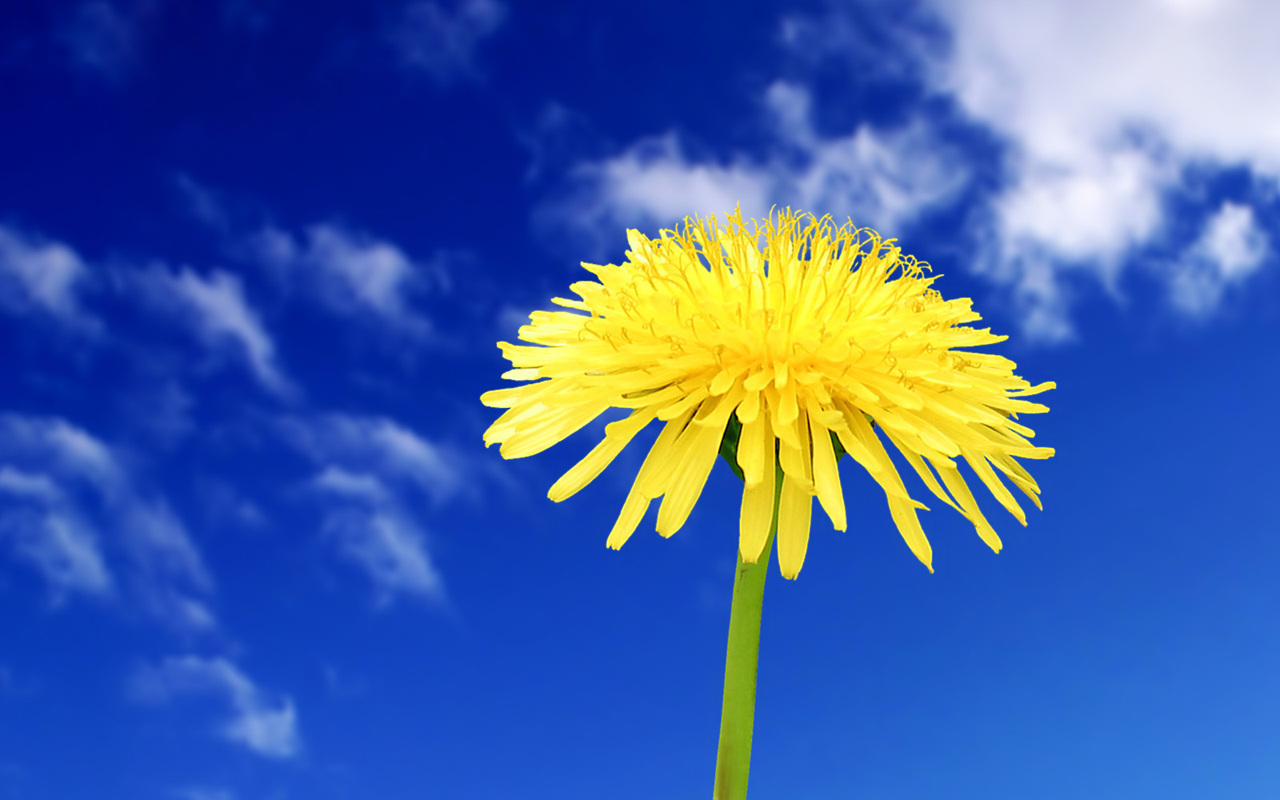 ИМЯ ПРИЛАГАТЕЛЬНОЕ КАК ЧАСТЬ РЕЧИ.
ПОВТОРЕНИЕ
Опорные фразы: 

1.  Повторить изученное  о … 
2.  Учиться  …    …  в    речи
3.  Определить  …   роль … в …
Правдин (экзаменующий). Дверь, например, какое имя: существительное или прилагательное? 
Митрофан. Дверь, котора   дверь? 
Правдин. …Вот эта. 
Митрофан. Эта? Прилагательна. 
Правдин. Почему же? 
Митрофан. Потому что она приложена к своему месту. 
                                       Д.И.Фонвизин «Недоросль»
Как он был хорош, весь освещенный весенним солнцем, на белом фоне березняка! И какой своеобразный облик у этого лесного гиганта! Длинная горбоносая морда, огромные вывороченные корни-рога. Сам такой тяжелый, грузный, а ноги высокие, стройные, точно у скакового коня. И какая окраска шерсти – весь 
   темно-бурый, а на ногах словно белые туго натянутые чулки.
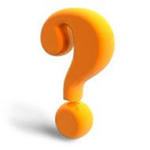 О   лосе
Вечер.   Синь  становится   все незаметнее  в  зареве  заката.    Дымкой сгущаются по горизонту   сумерки.  На отмелях голосят  хоры, слышатся всплески рыб,  крики чаек. На   отмель опустилась стая  ласточек. Каждая в  сюртуке с  манишкой. И трудно поверить, что для своих гнезд эти птички роют   норы в  обрывах.
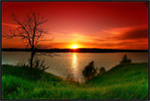 Летний вечер. Поднебесная синь становится все незаметнее в багряном зареве заката. Фиолетовой дымкой сгущаются по горизонту звонкие сумерки. На отмелях голосят лягушачьи хоры, слышатся всплески рыб, плаксивые крики чаек. На песчаную отмель опустилась стая длиннохвостых ласточек. Каждая в серо – каштановом сюртуке с белоснежной манишкой. И трудно поверить, что для своих гнезд эти птички роют двухметровые норы в прибрежных обрывах.
?          - конура
                   - холод
	            
       ?          - кольцо
                   - характер 
 
	?        - нервы
                  - прутья
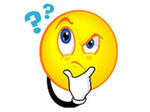 Три  друга пошли в сильный лес за развесистыми грибами.  Они собирали  грибы и перекликались большими голосами. Вдруг первое небо потемнело и пошёл голубой дождь. Миша, Коля и Ваня спрятались под веселым деревом.
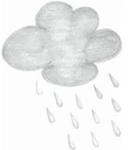 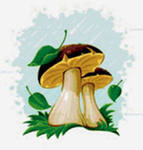 Три друга пошли в большой лес за первыми грибами. Они собирали грибы и перекликались весёлыми голосами. Вдруг голубое небо потемнело и пошёл сильный дождь. Миша, Коля и Ваня спрятались под развесистым деревом.
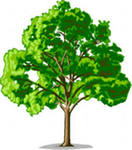 Ответы к тесту
1 б;  2 б;  3 в;  4 в;  5 б; 6 в;  7 г;  8 а;  9 б;  10 А
Определяю я предметы,
      Они со мной всегда   
                          приметны.                         
      Я украшаю Вашу речь,
      Меня Вам нужно знать, 
                                   беречь!
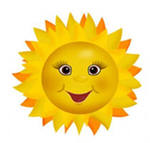